Саха тылыгар уонна литературатыгар ОРЭ 
Сурук бэлиэтэ 

Билиэхтээх тиэмэлэриҥ:
Даҕаамыр
Сирэй саҥа
Араарыллыбыт сиһилии
Кыбытык тыл/этии
Түмэр тыл
Туһулуу
Сирэй саҥа (Прямая речь)
Ким эмэ этиитэ уларытыыта суох бэриллибитэ сирэй саҥа диэн ааттанар.
С – сирэй саҥа,
А/а – автор саҥата.
Сирэй саҥа схеманан бэриллиитэ
«С», - а.
«С!» – а.
«С?» – а.
А: «С».
А: «С!»

А: «С?» 
А: «С»,-а. 
А: «С!»-а. 
А: «С?»- а.
А: «С», - а: «С», - а.
1. Сирэй саҥаны эбэн суруйуҥ.
1.Учуутал ыйытта _______________.
2. ________________ диэн бэҕэһээ баһаатайбыт эппитэ.
3. Сарсыарда оскуолаҕа барарбар ийэм эппитэ ___________.
4. ____________ диэтэ көрсүһүү кэмигэр ветеран
2. Сурук бэлиэлэрин туруоруҥ
Ылдьаа киирэн: “Дорооболоруҥ!” - диэбитэ. 
Көрөн баран: “Оо, бу иһэр”, - дэстилэр. 
“Табаарыстар!” - диэбитэ кини, дьону тула көрөн баран.
“Дьоҥҥун тоҕо үлэлэппэккин?” - диэн салайааччыттан ыйыттылар.
Ылдьаа киирэн дорооболоруҥ диэбитэ. 
Көрөн баран оо, бу иһэр дэстилэр. 
Табаарыстар диэбитэ кини дьону тула көрөн баран.
Дьоҥҥун тоҕо үлэлэппэккин диэн салайааччыттан ыйыттылар.
3. Схеманан этиилэрдэ толкуйдааҥ
«С», - а.
«С!» – а.
«С?» – а.
А: «С»,-а. 
А: «С!»
А: «С», - а: «С», - а.
Пааранан үлэ. Хартыынаны көрөн диалогта оҥоруҥ.
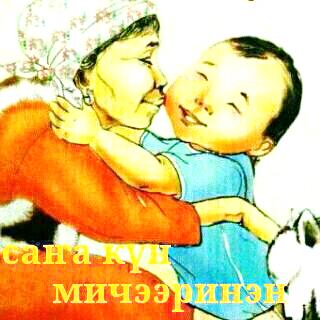 Туһулуу (обращение)
Вася, бүгүн аргыстаһан барыахпыт.
Бүгүн, Вася, аргыстаһан барыахпыт.
Бүгүн аргыстаһан барыахпыт, Вася.
Вася! Кэл манна.
Т, ___.
___,Т, ___.
___, Т.
Т!___.
Кими эрэ эбэтэр тугу эрэ аатын ааттаан ыҥырар тылы туһулуу дэнэр.		Маныаха дьон хайдах сыһыаннааҕа, култуурата чуолкайдык көстөр.		Туһулуу этиигэ запятойунан араарыллар. Күүскэ этиллэр туһулуу кэнниттэн күүһүрдүү бэлиэтэ турар.
Сорудах. Туһулууга сурук бэлиэтин туруоруҥ.
1. Эмээхсиэн миэхэ колобокта астаан кулу.
2. Колобок колобок мин эйигин сиэн кэбиһиэм.
3. Суох Одьоо Харах эн миигин кыайан сиэҥ суоҕа.
4. Сур бөрө миигин сиэмэ.
5. Дорообо колобок тоҕо баҕас бэркиний, тэтэркэйгиний!
1. Эмээхсиэн, миэхэ колобокта астаан кулу.
2. Колобок, колобок, мин эйигин сиэн кэбиһиэм.
3. Суох, Одьоо Харах, эн миигин кыайан сиэҥ суоҕа.
4. Сур бөрө, миигин сиэмэ.
5. Дорообо, колобок, тоҕо баҕас бэркиний, тэтэркэйгиний!
Туһулуулары ый, сурук бэлиэтин туруор
1. Хабыас уоскуй... Уоскуй сыччыай... 
2. Саргылаана Тарасовна сахалыы ыллаа эрэ.
3. Дорообо эдьиийим Сайсары кэл бэттэх, кэпсээ, тугу сорунан кэллиҥ?
4. Чэ убаай улахыын улахан баһыыба.
5. Бэйи эрэ кыргыттаар мин ону-маны билэн-көрөн кэлиим
1. Хабыас, уоскуй... Уоскуй, сыччыай... 
2. Саргылаана Тарасовна, сахалыы ыллаа эрэ.
3. Дорообо, эдьиийим Сайсары, кэл бэттэх, кэпсээ, тугу сорунан кэллиҥ?
4. Чэ, убаай, улахыын улахан баһыыба.
5. Бэйи эрэ, кыргыттаар, мин ону-маны билэн-көрөн кэлиим
Даҕаамыр
Быһаарар тылын кэннигэр турар быһаарыы, ордук чопчулуур суолталаах буолан, этиигэ запятойунан араарыллар. Предмет аатыгар эбии иккис ааты биэрэр оннук быһаарыы даҕаамыр дэнэр. Даҕаамыр соҕотох тыл да буоллаҕына запятой турар.
Холобурдар
Михаил Сергеевич, история учуутала, күлүү гынан этэринии, көмөлөөн толкуйдааһын биһиэхэ сайдыбыт быһыылаах.
	Мин оҕолорум, алмааска барбыт оҕолор, тустарынан суруйбуттар дуо? 
	Бу биһиги, саха уолаттара, ыраах Лена уолаттара, тыһыынчанан көһү чиэрэстээн кэлбиппит. 
	Мин дойдубар, Тэҥкэм барахсаҥҥа, сайын аайы тиийэ сылдьар буолааччыбын.
	Аля, онно билигин миигин, онуһу бүтэрбэтэх киһини, ылыахтара дуо?
Араарыллыбыт сиһилии
Атын тылтан ордук охсууланар, арааран этиллэр сиһилии бөлөҕө эбэтэр соҕотох сыһыат туохтуур буолар. Сурукка запятойунан араарыллар.
Сыһыат туохтуур арааһа
Этиигэ турар миэстэтиттэн тутулуга суох сыһыат туохтуур бөлөҕө араарыллар
Үөһэ тахсаары, үрдээн иһээри, хамначчыт буойуна буолаары, хара тыын былдьаһан, оҕо куйуурдуу турара. 
	Оҕонньор, Чыычааҕы дьиэтигэр таһыттан олуйан кээһэн баран, отугар барда.
Буолан баран, эрээри ситимниир тылларынан түмүктэнэр, утарар болдьохтоох бөлөхтөр
Сааһынан эдэр буолан баран, баттаҕа наһаа маҥхайан эрэр киһи ааны өҥөс гынна. 

	Кэргэнэ Сүөкүлэ, үлэлиир кыахтаах дьахтар эрээри, дьиэтигэр көннөрү олорор, былааннаах үлэ күнүн ахсаанын толорбот.
Соҕотох сыһыат туохтуурунан бэриллибит араарыылар
Тоҥон, илиитэ кытарбыт. 

	Хойутаамаары, туох баар хара күүһүнэн сүүрдэ.
Сырдатар тыллаах – бытынан сыһыат туохтуурунан бэриллибит буолуу сиһилиитэ, кэпсиирэттэн тэйбит буоллаҕына, запятойунан арахсар
Холобур: Ачыкылаах киһи, эйэҕэстик мичээрдээбитинэн, миэхэ чуо тиийэн кэллэ.
-лыы сыһыарыынан аат туохтууртан үөскээбит сыһыатынан бэриллэр сыһыат бөлөҕө, араарыллан этиллэр буоллаҕына, соппутуой турар
Оҕонньор, кини этэрин барытын сөбүлэһэрдии, төбөтүн кэҕис гыннара олордо
Холобурдарга запятойда туруоруҥ
Барыта табыллар өттүнэн талбыт үчүгэйин өйүгэр оҥорон көрө-көрө, өрүкүйэн сүрэҕэ мөҕөн кэллэ. 
	
	Өлүөнэ эбэ хотун үс үллэр үөстэнэн, ордук дэбилгэннээхтик устар.
	
	Куоракка олорбута быданнаата эрээри, манна биирдэ да сылдьа илик буолан, Уйбаан хаартыскалартан билэр очуостарын көрөөрү түннүккэ сыһынна.
Барыта табыллар өттүнэн талбыт үчүгэйин өйүгэр оҥорон көрө-көрө өрүкүйэн сүрэҕэ мөҕөн кэллэ. 
	
	Өлүөнэ эбэ хотун үс үллэр үөстэнэн ордук дэбилгэннээхтик устар.
	
	Куоракка олорбута быданнаата эрээри манна биирдэ да сылдьа илик буолан Уйбаан хаартыскалартан билэр очуостарын көрөөрү түннүккэ сыһынна.
Кыбытык тыл уонна кыбытык этии
Этиини кытта грамматикалыы ситимэ суох тыл, тыл ситимин уонна этиини кыбытык тыл, этии дэнэр. 

Холобур: Онно, мин санаабар, миигин кытта тэҥнэһэр дьоллоох киһи суоҕун курдук этэ.  

Буоларын курдук, мунньахха хойутаан кэлбитэ.
Саҥарааччы сөбүлүүр эбэтэр сөбүлээбэт сыһыана (үөрүү,хомойуу, соһуйуу)
Хомойуох иһин, саатар, дьолго, киһи үөрүөх... 

Хомойуох иһин, массына хойутаата.
Дьолго, маҕаһыын аһаҕас эбит.
Саҥарааччы санаата төһө сөптөөҕүн эбэтэр саарбаҕын чопчулуур
Биллэр турар, кырдьык, баҕар, арааһа, ким билэр... 
	Этэргэ дылы, үлэлээбэт эрэ киһи алҕаһаабат.
Уруккуттан биллэргэ сигэнии
Биллэрин курдук, кини санаатыгар, сураҕа, бадаҕа... 

Дьон этэринэн, манна куба үөрэ тохтоон ааспыт үһү.
Санааны сааһылаан, чопчулаан этэр тыллар
Холобур, чуолаан эттэххэ, чуолкайдаан эттэххэ, уопсайынан, биир курдук, бастакытынан, ол аата, холобура диэн эттэххэ… 

Кылаабынайа, санааны түһэримиэххэ наада.
Кыбытык тыллаах этиилэрдэ толкуйдааҥ
Туһанар тылларгыт:
 
холобур, 
биллэн турар, 
мин санаабар, 
дьолго, 
арааһа.
Туһаныллыбыт литература:
Петров Н.Е., Иванов С.А., Неустроев Н.Н., Семенова С.С. Саха тыла 5 кылаас. Үөрэх кинигэтэ.. Дьокуускай, Бичик, 2000с.
Винокуров И.П., Филиппов Г.Г., Филиппова М.Е. Саха тыла 8-9 кылаас. Үөрэх кинигэтэ, Дьокуускай, Бичик, 2006с.
И.П.Винокуров, Г.Г.Филиппов, Г.И.Гурьев, Н.А.Ефремова, М.Е.Исакова Саха тыла 8 кылаас, Дьокуускай, Бичик, 2016с.
Саха тыла: 9 кылааска өрөспүүбүлүкэтээҕи сүрүннүүр эксээмэн сорудахтара/ [хомуйан оҥордулар: П.И.Данилова уо.д.а] – Дьокуускай: Бичик, 2018
Матырыйаалы оҥордо: Черемкина Айыына Егоровна, Абый орто оскуолатын саха тылын уонна литературатын учуутала, 2023с